Русские просторы. Панорама Белозерово.

Выполнил: Москвин Кирилл, ученик 1г класса
МАОУ лицей
Учитель: Шаматова Л.В.
ДОБРО ПОЖАЛОВАТЬ В МОЁ СЕЛО!!!
Улица Центральная
Улица Подляшиха
Улица Курмыш
Дом моей прабабушки
Сельский клуб. Парк.
Березовая роща
Красота моего родного села Белозерово
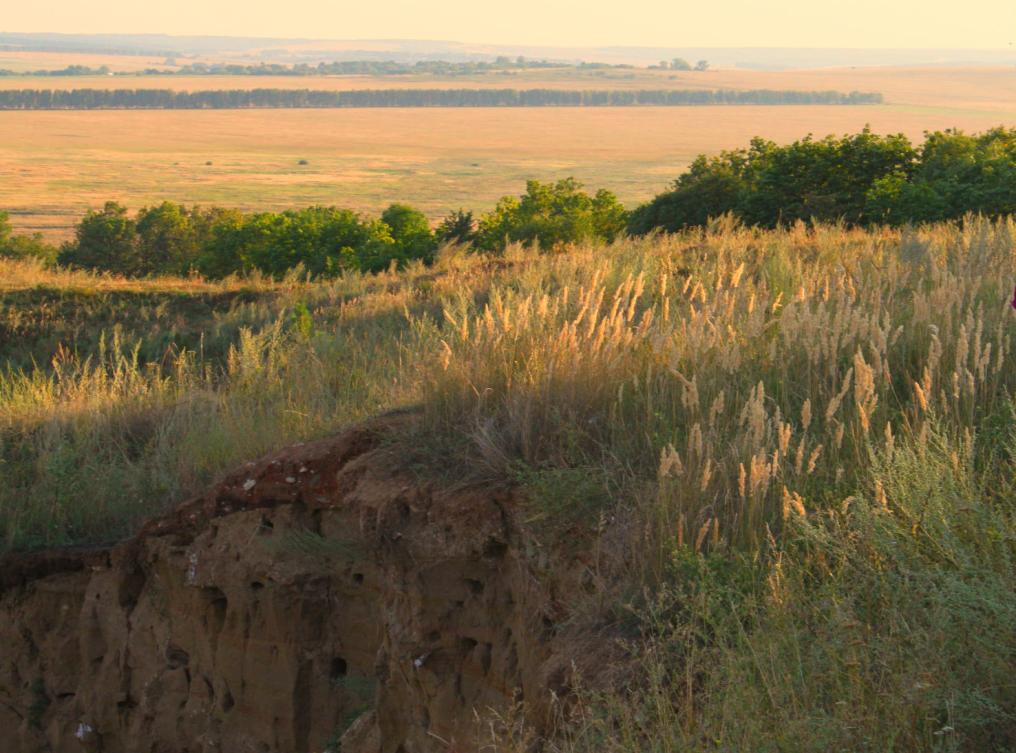 Орешник. Гнёзда стрижей.
Маленькие жители сельской фермы
Леса, луга, озера-всё есть в моём любимом селе